Sections 9.3/9.4: Hypothesis Testing using P values
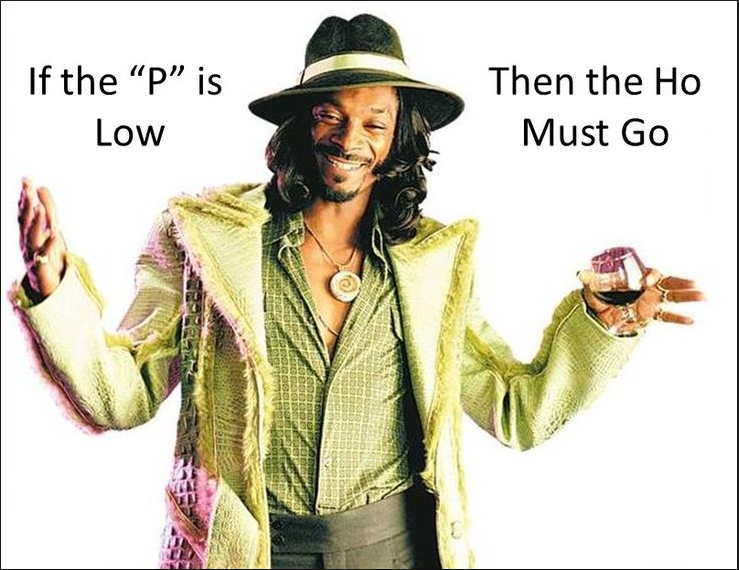 https://www.pinterest.com/addicted2abook/data-analysis-humor/
1
9.3/9.4 Hypothesis tests concerning a population mean when  is known- Goals
Be able to state the test statistic.
Be able to define, interpret and calculate the P value.
Determine the conclusion of the significance test from the P value and state it in English.
Be able to calculate the power by hand.
Describe the relationships between confidence intervals and hypothesis tests.
2
Assumptions for Inference
We have an SRS from the population of interest.
The variable we measure has a Normal distribution (or approximately normal distribution) with mean  and standard deviation σ.
We don’t know 
but we do know σ (Section 9.3)
We do not know σ (Section 9.5)
σ
3
Test Statistic
4
P-value
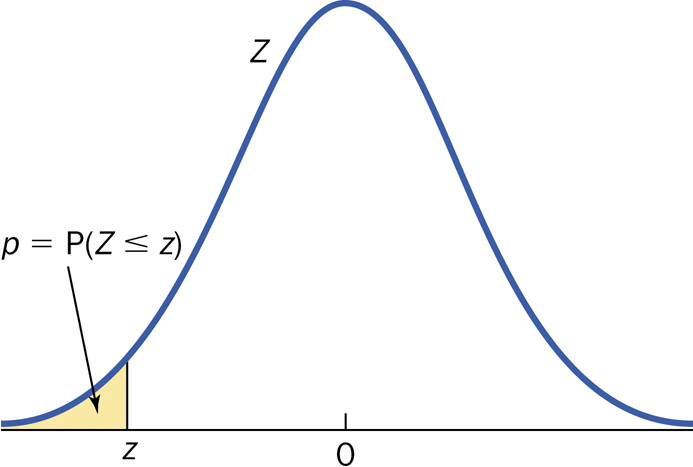 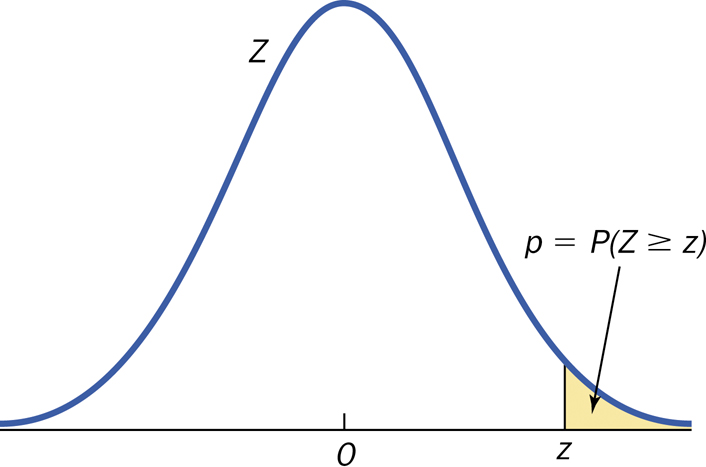 Right Tailed
Left Tailed
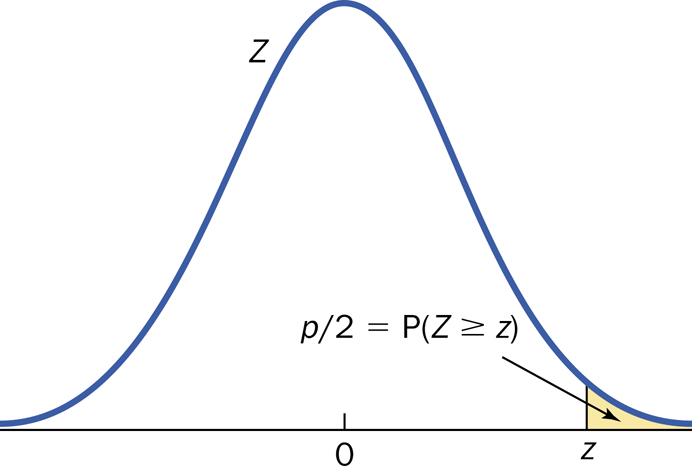 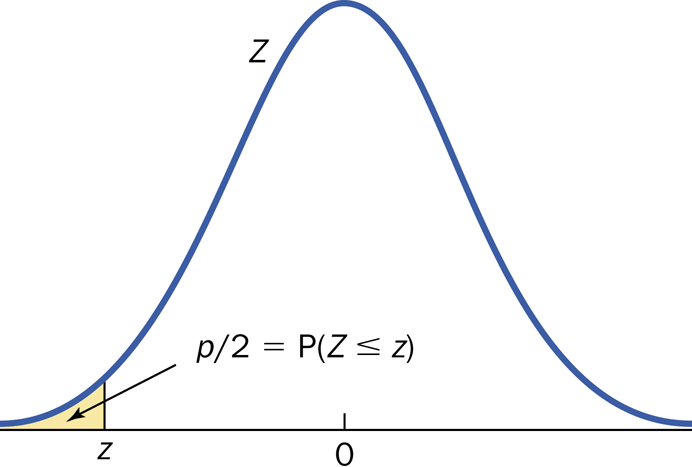 Two Tailed
zts < 0
zts > 0
5
P-value (cont)
The p-value for a hypothesis test is the smallest significance level for which the null hypothesis, H0, can be rejected.
The probability, computed assuming H0 is true, that the statistic would take a value as or more extreme than the one actually observed is called the p-value of the test. The smaller the P-value, the stronger the evidence against H0.
6
P-value (cont.)
Small P-values are evidence against H0 because they say that the observed result is unlikely to occur when H0 is true. 
Large P-values fail to give convincing evidence against H0 because they say that the observed result is likely to occur by chance when H0 is true.
7
P-value
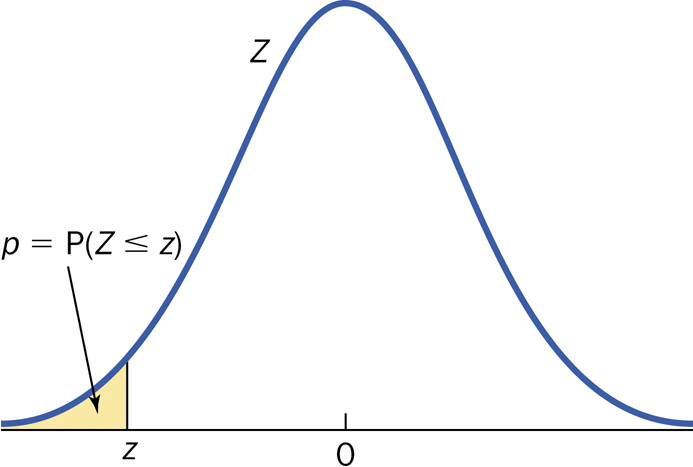 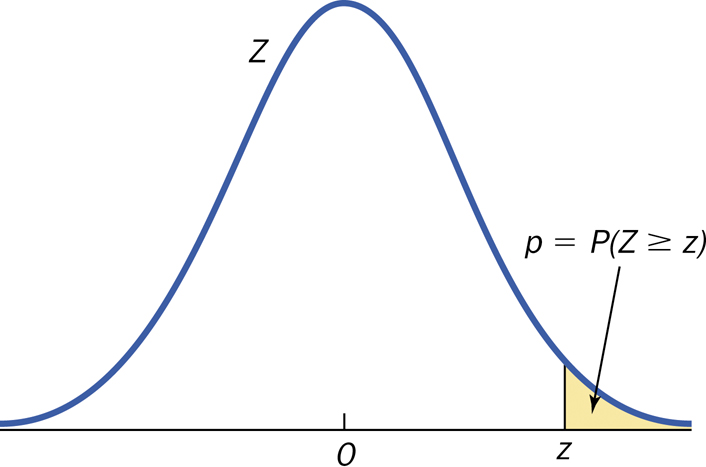 Right Tailed
Left Tailed
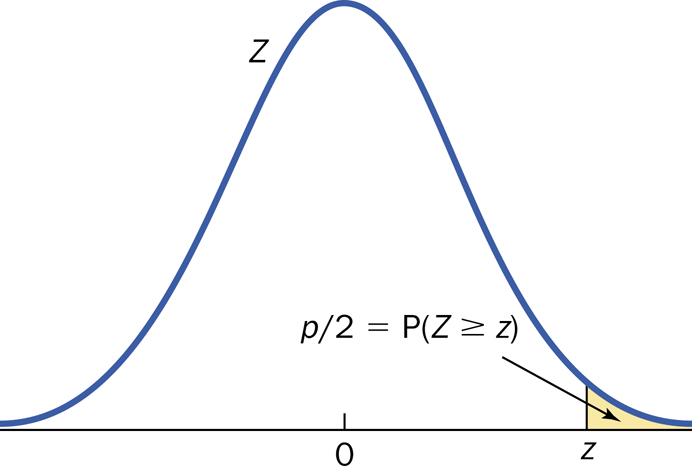 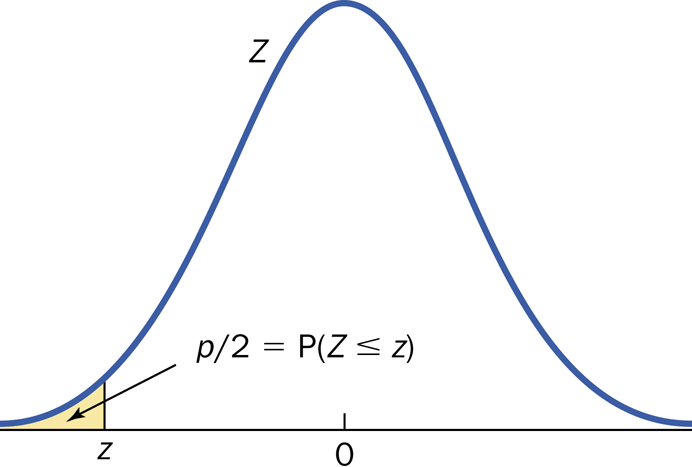 Two Tailed
zts < 0
zts > 0
8
Significance
 measures the strength of the sample evidence against H0.
The power measures the sensitivity (true negative) of the test.
9
Statistically Significant - Comments
Significance is a technical term
Determine what significance level () you want BEFORE the data is analyzed.
Conclusion
P-value ≤  --> reject H0 
P-value >  --> fail to reject H0
10
P-value
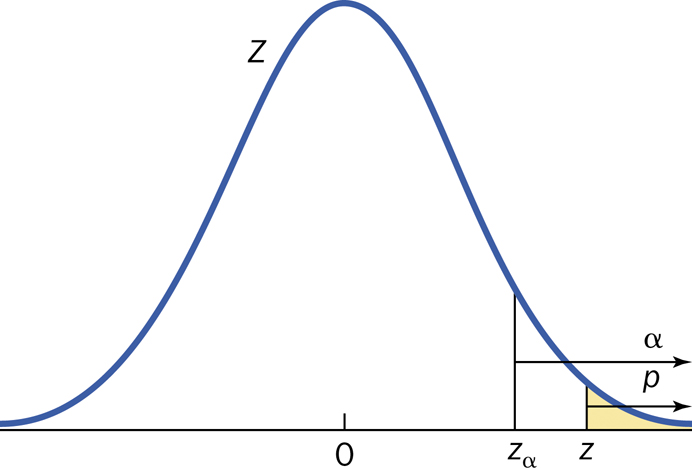 Reject H0
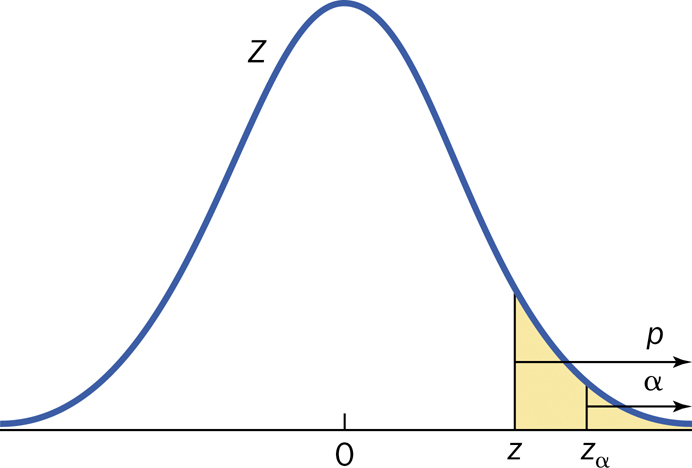 Fail to reject H0
11
P-value interpretation
The probability, computed assuming H0 is true, that the statistic would take a value as or more extreme than the one actually observed is called the P-value of the test.
The P-value (or observed significance level) is the smallest level of significance at which H0 would be rejected when a specified test procedure is used on a given data set. 
The P-value is NOT the probability that H0 is true.
12
Procedure for Hypothesis Testing
1. Identify the parameter(s) of interest and describe it (them) in the context of the problem.
2. State the Hypotheses.
3. Calculate the appropriate test statistic and find the P-value.
4. Make the decision (with reason) and state the conclusion in the problem context.
Reject H0 or fail to reject H0 and why.
The data [does or might] [not] give [strong] 	support (P-value = [value]) to the claim that 	the [statement of Ha in words].
13
Single mean test: Summary
Null hypothesis: H0: μ = μ0
Test statistic:
14
Calculation of  and Power
Procedure is like Example 9.10 (Section 9.3).
Determine the cutoff by using the given value of .
P(Type I Error) = P(reject H0|H0 is true)
Calculate  given the true value of the mean.
P(Type II Error) = P(fail to reject H0|H0 is false).
OR
Calculate Power given the true value of the mean.
Power = P(reject H0|H0 is false)
15
CI and HT
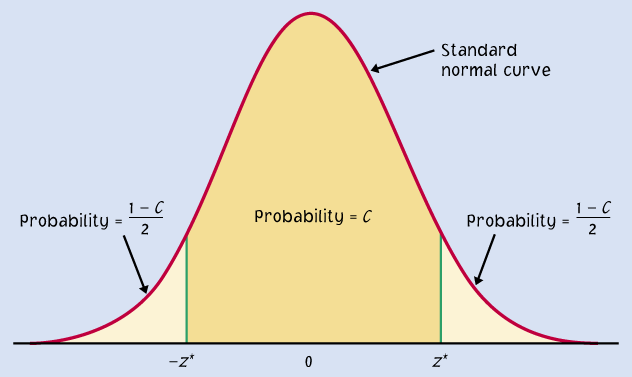 16
Confidence interval vs. Hypothesis Test
17